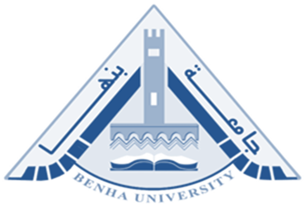 كلية التربية
مقرر بلاغة ( الأسلوبيات ) A413
إعداد: د.محمد عبد الله محمد
قسم اللغة العربية
الفرقة الرابعة
1
بلاغة (الأسلوبيات)           د.محمد عبد الله
الدراسات النقدية العربية
و
الأسلوبية الغربية
2
بلاغة (الأسلوبيات)           د.محمد عبد الله
البحث الأسلوبي
كان الحديث عن الأسلوبية الحديثة هو الوسيلة الصّحيحة لعقد المقارنة بينها وبين موروثنا البلاغي، من خلال تحديد مفهوم الأصالة والمعاصرة، بحيث لا يكون هناك تعصُّب لقديم أو انغلاق أمام جديد"، إلا أن الدارسين العرب– كما يرى د. إبراهيم عبد الجواد- كانوا في هذا الباب على عدة اتجاهات:
3
بلاغة (الأسلوبيات)           د.محمد عبد الله
اتجاهات البحث الأسلوبي
4
بلاغة (الأسلوبيات)           د.محمد عبد الله
اتجاهات البحث الأسلوبي
اتجاهات البحث الأسلوبي
الاتجاه الثالث
الاتجاه الثاني
الاتجاه الأول
فنادى أصحاب هذا الاتجاه إلى عدم إقامة علاقة خلافية بين البلاغة والأسلوبية
يوسف أبو العدس
شكري عياد
محمد عبد المطلب
5
بلاغة (الأسلوبيات)           د.محمد عبد الله
الاتجاه الأول
نظر إلى الأسلوبية والبلاغة من خلال الفروقات التي لمحها فيها، فاعتمد أن البلاغة كانت قد توقفت في نموها وتحجرت في قوالبها، ولم تحاول الوصول إلى بحث العمل الأدبي كاملاً.
وقد تمثل هذا الموقف في عدة دارسين عرب، كان من أبرزهم، محمد عبدالمطلب، في كتابه" البلاغة والأسلوب"، وكانت الفروق التي لاحظها على العِلْمَيْن كما يأتي:
6
بلاغة (الأسلوبيات)           د.محمد عبد الله
الاتجاه الأول
7
بلاغة (الأسلوبيات)           د.محمد عبد الله
الاتجاه الأول
أما من حيث مبدأ الحكم، فكانت البلاغة، بحسب هذا الاتجاه، تعتمد أنماطاً مسقبة، وتصنيفات جاهزة تحكم من خلالها، بينما تتحدد الأسلوبية بقيود المنهج العلمي الوصفي.
وفي الموقف من الإبداع، هدفت البلاغة إلى خلق الإبداع، من خلال وصاياها التقييمية، في حين اكتفت الأسلوبية بالسعي نحو تعليل الظاهرة الإبداعية بعد أن يتقرر وجودها.
وأما الموقف من الشكل والمضمون، فكانت رؤية هذا الاتجاه تنظر إلى أن البلاغة اعتمدت الفصل بين الشكل والمضمون، بيمنا رفضت الأسلوبية هذا الفصل.
8
بلاغة (الأسلوبيات)           د.محمد عبد الله
نقد الاتجاه الأول
ولم يرق هذا الرأى للدكتور إبراهيم عبد الجواد فقال:
ويعد هذا التشخيص صحيحاً إذا ثبت:
1- أن البلاغة العربية فصلت بين الشكل والمضمون.
2- أن المنهج الوصفي كان غائباً عنها.
3- إذا قصرنا دراستنا على كتاب بلاغي واحد تتجلى فيه هذه المفارقات، وقد ثبت أن البلاغة لا تنظر إلى الشكل في معزل عن المضمون، كما أنها لا تسعى إلى تعليل الظاهرة الإبداعية، على الرغم من أنها تتصف في الغالب بصفة المعيارية.
(لمزيد من التفصيلات أرجو الرجوع إلى المصدر التعليمي)
9
بلاغة (الأسلوبيات)           د.محمد عبد الله
التدريبات
س1:أكمل العبارات الآتية:
1-كشف شكري عياد يكشف عن وجوه التلاقي بين الدرس الأسلوبي والبلاغة العربية، وحددها في ...............، ...............، ...............
2- إن المتتبع للحركة الثقافية العربية عامة، يلاحظ بكل سهولة، التمزق الذى يطبع خطابها النقدى، ويقسمه ولو بشكل غير متساو لمجموعتين هما:...............، و............... 
3- يرى محمد عبد المطلب أن البلاغة هدفت إلى خلق الإبداع، من خلال ...............في حين اكتفت الأسلوبية بــــــ...............
10
بلاغة (الأسلوبيات)           د.محمد عبد الله